МКДОУ «Новохопёрский детский сад общеразвивающего вида №3 «Солнышко»»
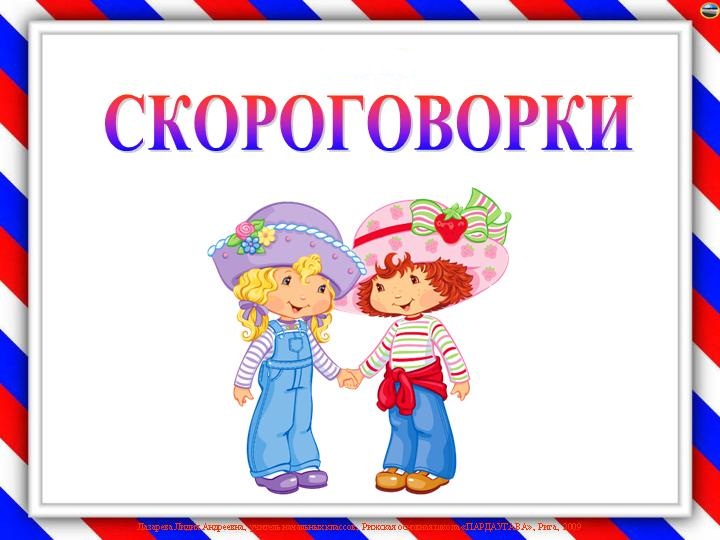 [Speaker Notes: Авторская методическая презентация Котоминой Е.Н., учителя начальных классов (тьютор – Булыгина Н.В.).]
Цель работы
Выяснить основные задачи жанра скороговорки.
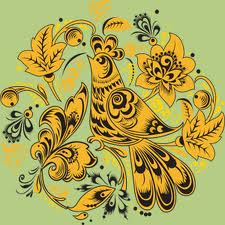 Скороговорка
Не самостоятельный, а прикладной жанр устного народного творчества.
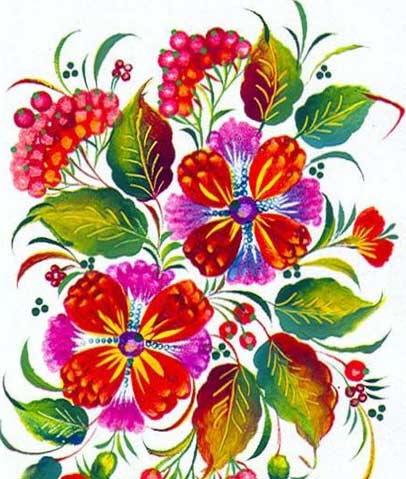 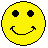 Скороговорка
Учит чётко и правильно произносить слова, говорить чисто и понятно, поэтому раньше их так и называли «ЧИСТОГОВОРКИ».
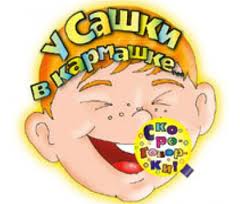 Скороговорка
Создатели скороговорок стремились к тому, чтобы ребёнок преодолевал трудности произношения с удовольствием, поэтому картина жизни в них часто весёлая.
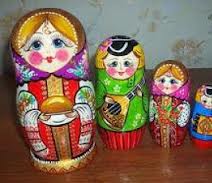 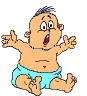 Скороговорка
Скороговорка «растёт» вместе с ребёнком. Малышу, который учится говорить, нужны простые скороговорки, в которых один «трудный» звук повторяется несколько раз.
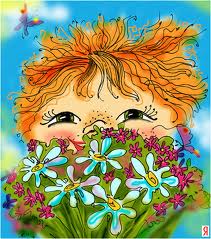 Скороговорка
Сложные скороговорки ─ это также и отличная школа для взрослых, у которых связана с выступлением публикой перед публикой.
Скороговорка
Артисты, дикторы, лекторы постоянно работают над улучшением своего произношения и в качестве упражнений используют скороговорки.
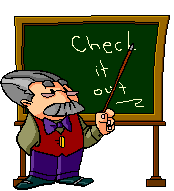 Вывод
Мы выяснили, что скороговорки нужны и детям ( в игре  учатся правильно говорить), и взрослым (у которых профессия связана с выступлениями перед публикой).
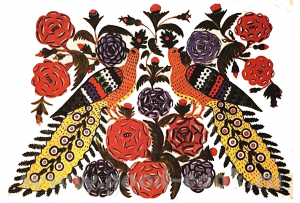